Recurring Professional And Leadership Issues Within The Local, National And International Structure Of The Library And Information Professions
1
Content
What is leadership
Definitions of Leadership
Concept of leadership in LIS
Importance of Leadership
Leadership Qualities
Major Leadership issues in LIS professions
Challenges to Leadership in Pakistan
Barriers Related to the Profession 
Recommendations and Conclusion
Selected reading
2
What is a leadership?
“Leadership” meaning

the action of leading a group of people or an organization.

The art of getting others to want to others do something you are convinced should be done

The position or function of a leader a person who guides or direct a group.
3
Leadership, definition
Merriam-Webster Online defines leadership as:

"the office or position of a leader; capacity to lead; the act or an instance of leading." 

Leadership is the capacity to translate vision into reality. 
					Warren G. Bennis
4
Leadership, definition
Leadership is both a process and a property of the individual. The process of leadership is the use of non coercive influence to direct and coordinate the activities of the members of an organized group toward the accomplishment of group objectives. As a property, leadership is the set of qualities or characteristics attributed to those who are perceived to successfully employ such influence.
						 (Jago, 1984)

"Effective leadership is not about making speeches or being liked; leadership is defined by results not attributes."  							-Peter F. Drucker
5
Leadership
it is difficult to define precisely the concept of "leadership." Lowry referred to Bennis' statement that decades of academic analysis have given us more than 350 definitions of leadership. Riggs states that there are at least 100 definitions of leadership.
6
Leadership Concept in LIS
The concept of leadership in LIS, as distinct from management, received the attention of professionals only in the 1980s in the U.S.
 Like marketing of LIS, this is also a borrowed concept from the business world. 
The works on library leadership published in the early 1980's cite writings mostly from the business world to define and discuss the concept. 
Riggs, a well-known voice for leadership in libraries, identified the lack of library literature by mentioning that he did not find any relevant book in the latest Books in Print.
7
Leadership and LIS
To sum up, the eras may be termed as: 
up to the 1960s "library administration," 
from the 1960s to early 1980s "library management," and 
from the 1980s "classical leadership" (the need for library leadership literature emerged), and 
since the 1990s "shared leadership" (every librarian a leader).
8
Leadership and LIS
The next development was the application of shared leadership theory in libraries
Association of College and Research Libraries (ACRL,1996), promoted the theme 
"Every Librarian a Leader” 
	
Training initiatives were established such as the Snowbird Leadership Institute to provide library leadership training for new librarians.
9
Importance of Leadership in LIS
If an organization is flourishing, its members developing, and achieving breakthrough after breakthrough, then one can be sure about one thing that there is a strong leader at the controls of the organization. If an organization is failing, the problem again relates to the leader of the organization. Thus everything rises and falls on leadership.
Achieving organizational goals, efficiently.
Leadership is always important but is especially important at times of rapid and even fundamental changes and decisions facing librarians in our world against the backdrop of international interrupted business models for libraries. The traditional mode of operation for libraries is changing dramatically in order to stay relevant and connected to our library users.
10
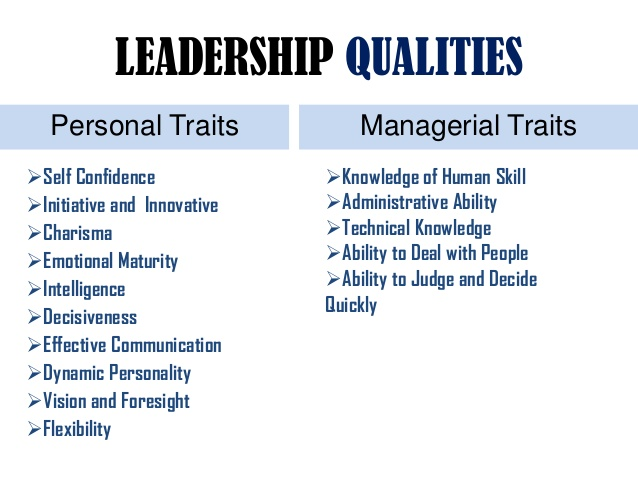 11
Leadership Issues:
1. Emotional Intelligence:

Should a leader have high Intelligence Quotient (IQ) and technical intelligence? Off course, they are necessary. But more important is to possess Emotional Intelligence (EI).
The five components of EI are; 
self-awareness,
self- regulation, 
self-motivation, 
empathy and 
social skills. 
	Without EI one cannot be a great leader.
12
Leadership Issues:
2. Gender and Leadership:

Male and female use different style
Women tend to adopt a democratic or participative style in a male-dominated job.
Women tend to use transformational leadership
Men tend to use transactional leadership.
13
Leadership Issues:
3. Cross-cultural Leadership:

The purpose is to train them in different cultures to avoid any culture shock. Culture plays an important role, and managers must understand the culture of subordinates.
Ratan Tata has rightly pointed a finger at British managers that they are not like Indian managers, who stay till midnight, if the situation so warrants.
14
Leadership Issues:
4. Building Trust

Credibility (of a leader)
The assessment of a leader’s honesty, competence, and ability to inspire by his followers.
Trust involves integrity, competence, consistency, loyalty, and openness. 
Trust is very critical to leadership. Knowledge and information can be accesses by a leader only if he is trust worthy. 
Trust is related to increases in job performance and satisfaction.
15
Leadership Issues:
16
Leadership Issues:
6. Empowering Employee
Empowerment
Involves increasing the decision making of workers such that teams can make key operating decision in develop budgets, scheduling workloads, controlling inventories, and solving quality problems.
Why empower employees?
Quicker responses problems and faster decision.
17
Leadership Issues:
7. LACK OF Clear VISION.
John C. Maxwell stated, “people buy into the leader before they buy into the vision.”
A company’s vision only goes as far as a leader’s influence over others. A great leader clearly sets the organizational direction and exercises keen decisiveness. Decision-making is key to new ideas, ensuring team members know the bottom line, and understand the goals and the mission in front of them.
18
Leadership Issues:
8. Lack OF ACCOUNTABILITY.
For accountability, an effective leader needs to follow the advice of Arnold Glasow when he said,
“A good leader takes little more than his share of the blame and little less than his share of the credit.”
If you notice that the big things are not getting done and good ideas fall through the cracks, you lack accountability.
A strong leader is accountable for the team’s results, good or bad. They hold themselves and their employees accountable for their actions, which creates a sense of responsibility among the team.
19
Leadership Issues:
9. Effective Communication skills
The art of communication is the language of leadership.
3-Tips:
Begin with the end of mind
Listening exercise
Feedback

Verbal non verbal communication
20
Leadership Issues:
9. Effective Communication skills
The art of communication is the language of leadership.
3-Tips:
Begin with the end of mind
Listening exercise
Feedback

Verbal non verbal communication
21
Leadership Issues:
10. INFLUENCE Skills
Some leaders believe that when they attain a certain level of leadership status, respect will automatically be given to them. This is not the case.
Leadership and influence are not interchangeable and respect has to be earned, not given.
Here are some things that leaders can do to increase their influence:
Clearly state what they want
Connect with people emotionally
Make others feel important
Be vulnerable and charismatic
Work toward commonly shared goals
Ask for suggestions and input
Build real, lasting relationships
Act professionally on social media sites like Facebook and LinkedIn
Have self-awareness
22
Leadership Issues:
11. Managerial skills
Good finance manager
Good time management
Awareness about international library standards
Future policy making and planning skills; 
Directing and organizing skills
23
Leadership Issues:
12. Lack of leadership traits

Innovative; Creative; Imaginative; Visionary
Committed Professional; Have strong and timely
Decision power.  
Build shared plans
Develop team spirit; 
Adapts change; 
Open to new ideas; Articulate; Result oriented;
 High professional morale; 
Self-confidence; Have credibility
24
Leadership Issues:
13. Personal traits

Honest; Caring subordinates, helpful and good interpersonal relations 
Impartial
Trustworthy
Outspoken and courageous; Active; Friendly;
Tolerant; Respectful; Respectable; Punctual
25
Challenges to Librarianship in Pakistan
Revival of professional association (PLA)
Continuing professional development
Public-relations; Social and ethical values
Professional commitment; Scholarship; Cooperative
Improper service structure for librarians; Lack of professional
26
Challenges to Librarianship in Pakistan, Cont
Marketing of LIS
Databases Searching skills; 
Lack of leadership traits 
Collaboration and team work
Research methods; Able to study user need
27
Barriers Related to the LIS Professionals
Here are some fundamental and barriers in the development of the leadership mindset of LIS professionals. 

Role of LIS Education: Faculty, curricula, teaching and assessment methods in LIS school role.
Role of Professional Associations: The PLA role 
Attitudes of LIS Professionals: LIS professionals mourn about declining reading habits in the society.
Low Status among Public:  
Low Status Among Other Colleagues in the Same Organization: 
Low Self-Esteem: they prefer the status quo and are not innovative and dynamic. 
Ambiguous Status in the Organization:  In colleges new appointees are rolling stones between academic and administrative
28
Recommendations and Conclusion
The following are recommendations to meet the challenges of preparing LIS professionals for leadership: 
1. The overall culture (political, economic, social) of the country does not encourage the development of leadership attributes in the majority of the educated people. 
2. LIS professionals lack initiative for self-development. 
3. Library schools should be geared to imparting leadership training through regular courses for newcomers and continuing education programs for senior people. 
4. The Pakistan Higher Education Commission should focus on revising courses periodically in order to keep pace with ongoing developments. 

**************************************
29
Selected Reading:
Ameen, K. (2006). Challenges of Preparing LIS Professionals for Leadership Roles in Pakistan. Journal of Education for Library and Information Science, 47(3), 200-217. doi:10.2307/40323830
Flippo, E. B., Principles of Personnel Management, 4th ed. London: McGraw-Hill, 1961.
Koontz, H. and Weihrich, H., Essentials of Management: An International, Innovation, and Leadership Perspective, 10th ed. New Delhi: McGraw-Hill Education, 2015.
Rubin, R. E. (1991). Human resource management in libraries: theory and practice. New York: Neal-Schuman Publishers.
Welburm, J. S. and McNeil, B., Human Resource Management in today’s academic library: meeting challenges and creating opportunities.
Jago, A. G. (1984). Leadership: Perspectives in theory and research. Management 
The New Oxford Dictionary of English
Steve O'Connor , (2014),"Leadership for future libraries", Library Management, Vol. 35 Iss 1/2 pp. 78 - 87 

************************************
30
Thank you
Q & A
31